Федеральное Государственное бюджетное образовательное учреждение высшего профессионального Образования «Красноярский государственный медицинский университет имени профессора В.Ф.Войно-Ясенецкого» Министерства Здравоохранения Российской Федерации Фармацевтический колледж
Использование психофизической тренировки в сестринском уходе за пациентами
Выполнила: Орлова Ю.Д.
Студентка группы 310-1
Отделение «Сестринское дело»
Проверила: Шпитальная О.В.
Красноярск,2020
План:
ЛФК ПРИ ЗАБОЛЕВАНИЯХ ОРГАНОВ ДЫХАНИЯ.
 ЛФК ПРИ ЗАБОЛЕВАНИЯХ СЕРДЕЧНО-СОСУДИСТОЙ СИСТЕМЫ.
ЛФК ПРИ ЗАБОЛЕВАНИЯХ ОРГАНОВ ПИЩЕВАРЕНИЯ И ОБМЕНА ВЕЩЕСТВ.
 ЛФК ПРИ ТРАВМАХ ОПОРНО-ДВИГАТЕЛЬНОГО АППАРАТА И ЗАБОЛЕВАНИЯХ ПЕРИФЕРИЧЕСКОЙ И ЦЕНТРАЛЬНОЙ НЕРВНОЙ СИСТЕМЫ.
ЛФК ПРИ ЗАБОЛЕВАНИЯХ ОРГАНОВ ДЫХАНИЯ
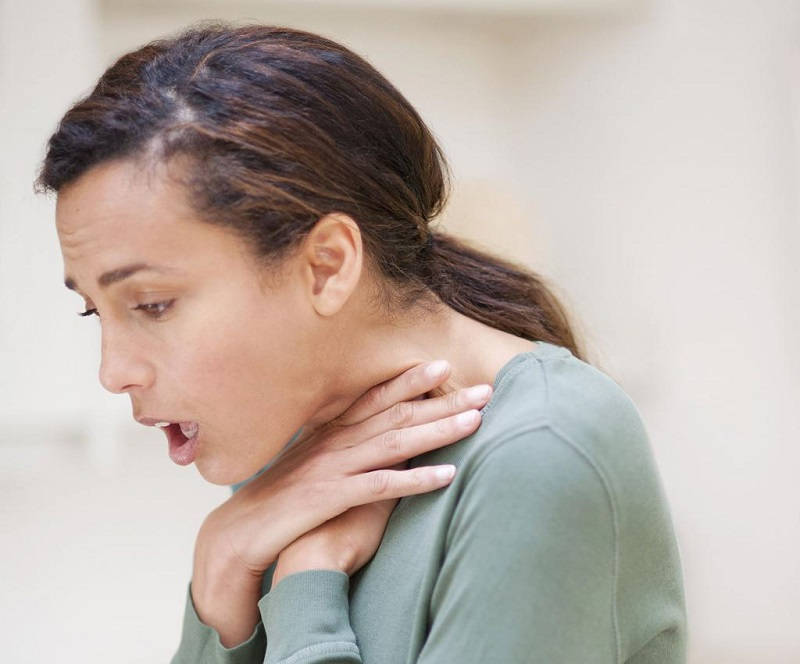 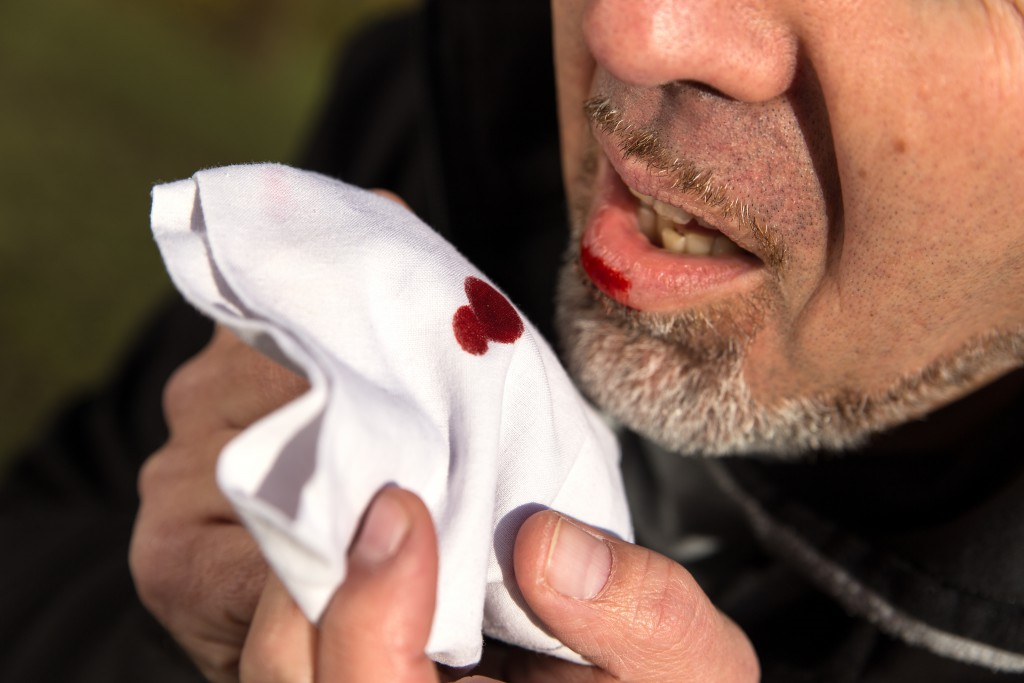 Для заболеваний органов дыхания характерны симптомы: 
одышка
удушье 
выделение мокроты
кашель
кровохарканье 
боли в грудной клетке
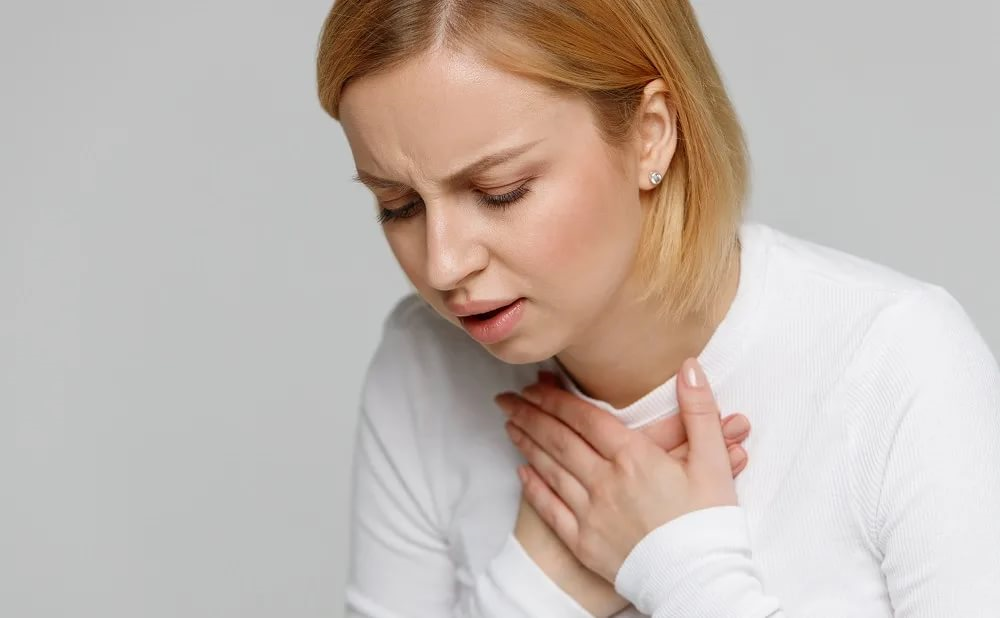 Основные механизмы лечебного действия физических упражнений в ЛФК с психофизической тренировкой.
Мышечная деятельность — главный фактор, изменяющий функционирование органов дыхания в нормальных условиях. Каждое движение вызывает изменения химизма мышц, рефлекторно и гуморально возбуждает функцию дыхания. В патологических условиях физическими упражнениями можно воздействовать на функцию дыхания. Во-первых, улучшать приспособительные реакции. Во-вторых, нормализовать нарушенные функции. В-третьих, физические упражнения, соответствующие состоянию пациента, способствуют увеличению дыхательной поверхности легких за счет включения в работу дополнительных альвеол, мобилизуют вспомогательные механизмы кровообращения, тем самым увеличивают утилизацию кислорода тканями. В-четвертых, специально подобранные исходные положения резко улучшают дренажную функцию, удаляя из бронхов и альвеол патологическое содержимое (слизь, гной, продукты распада ткани). 

Противопоказания ЛФК при заболеваниях органов дыхания: 
Дыхательная недостаточность III степени. 
Абсцесс легкого до прорыва или осумкования. 
Кровохарканье или угроза его развития. 
Большое количество экссудата в плевральной полости. 
Новообразования.
Легочные заболевания в острой стадии
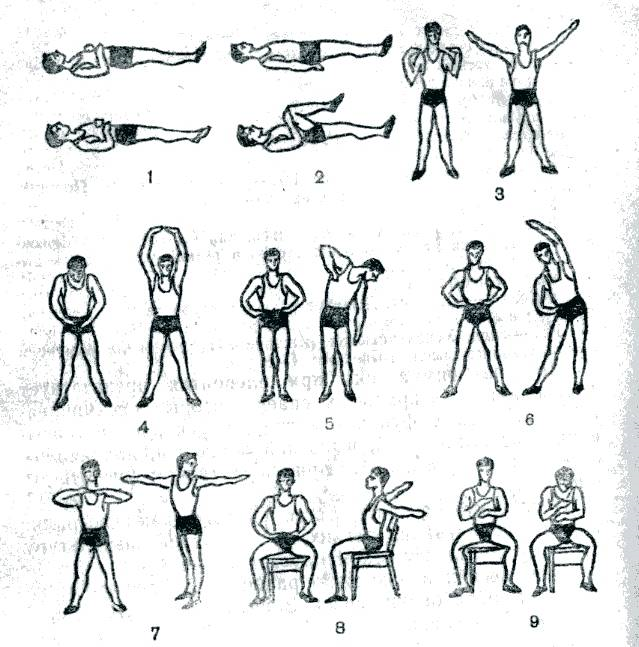 Основные методики ЛФК при заболеваниях органов дыхания 
Занятия лечебной физкультурой проводятся в режиме умеренных энергетических затрат с применением всех средств ЛФК с психофизической тренировкой. Для достижения лечебного эффекта особое место в занятии уделяют: 
1.Произвольной экономизации дыхания с психопотенцированием для снижения возбуждения дыхательных центров из исходных положений: 
стоя, руки на пояс -для улучшения вентиляции верхушки легких;
лежа на спине -диафрагмальное дыхание, для улучшения вентиляции задних отделов легких; 
лежа на здоровом боку -для усиления вентиляции пораженных боковых отделов; 
лежа на больном боку -восстановление комплексаторных реакций здоровых отделов легких.
2.Динамическим физическим упражнениям с использованием различных исходных положений без снарядов, со снарядами на: — верхний плечевой пояс для укрепления дыхательной мускулатуры, активизации кровообращения в легких, увеличения подвижности грудной клетки; — мышцы туловища — наклоны в сторону, вперед с произвольной экономизацией дыхания для предупреждения образования спаек и усиления отхождения мокроты.
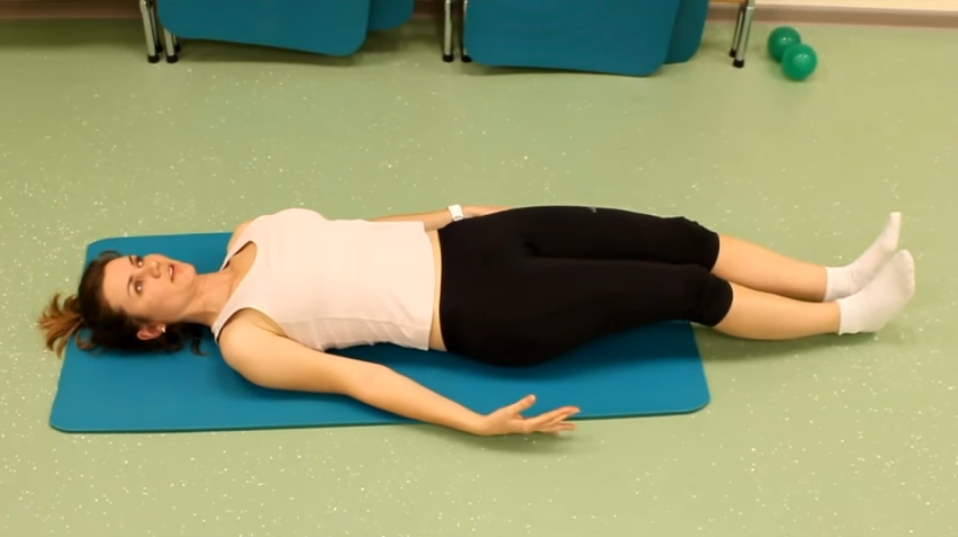 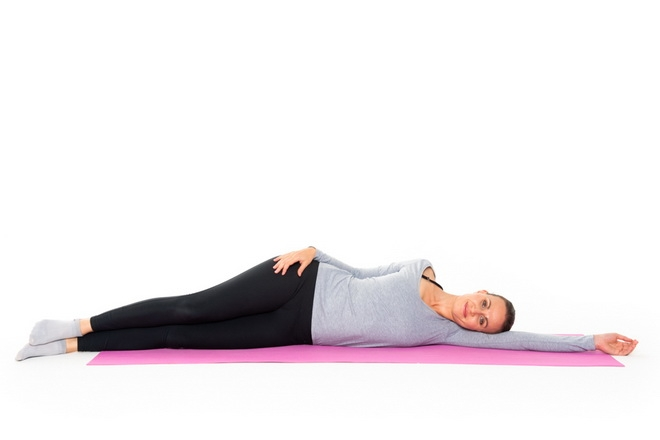 3. Дренажным исходным положениям, которые выполняются перед началом занятия 5-10 минут — для стимуляции оттока патологического содержимого легких. Зона
поражения должна располагаться выше бифуркации трахеи, тем самым создается лучший отток.
4. Изометрическим физическим упражнениям II варианта — дренажные статические упражнения, способствующие выделению мокроты, гноя. 
5. Релаксационным физическим упражнениям в сочетании с другими физическими упражнениями и в отдыхе между ними. 
6. Звуковой гимнастике для снятия бронхоспазмов. Выполняется медленный и спокойный вдох через нос — пауза — медленный выдох через рот с произношением звуков. 
По силе воздушной струи звуки делятся на 3 группы: 
 наибольшая сила развивается при произношении звуков П, Т, К, Ф
средняя сила — Б, Г, Д, В, 3 
наименьшая сила — М, JI, Р 
Время произношения 5-7 секунд с повтором 2-5 раз, пауза 20 секунд.
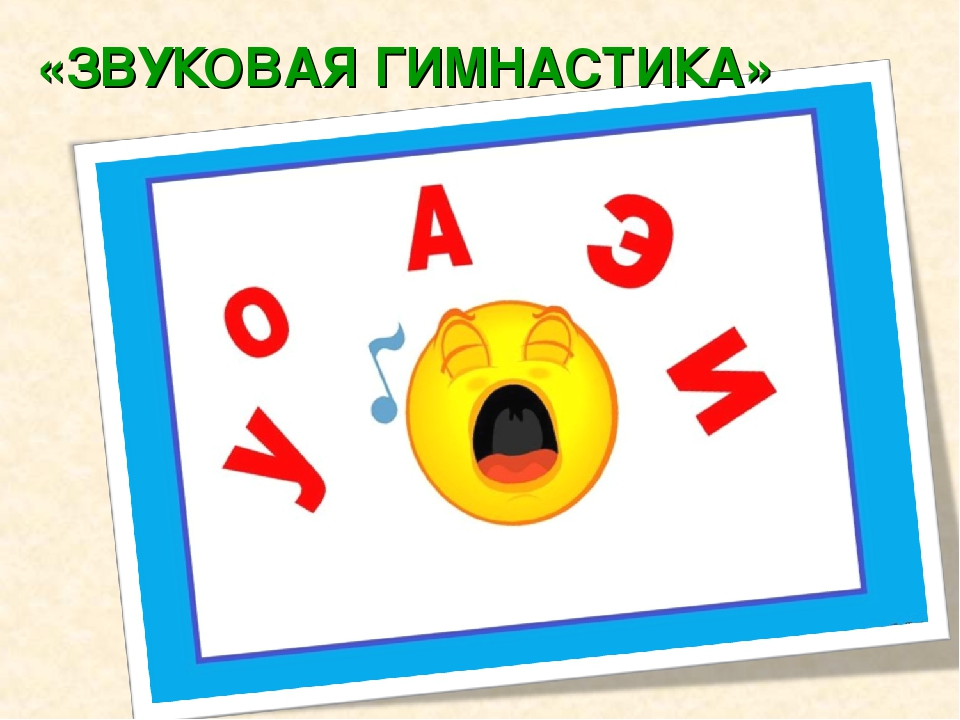 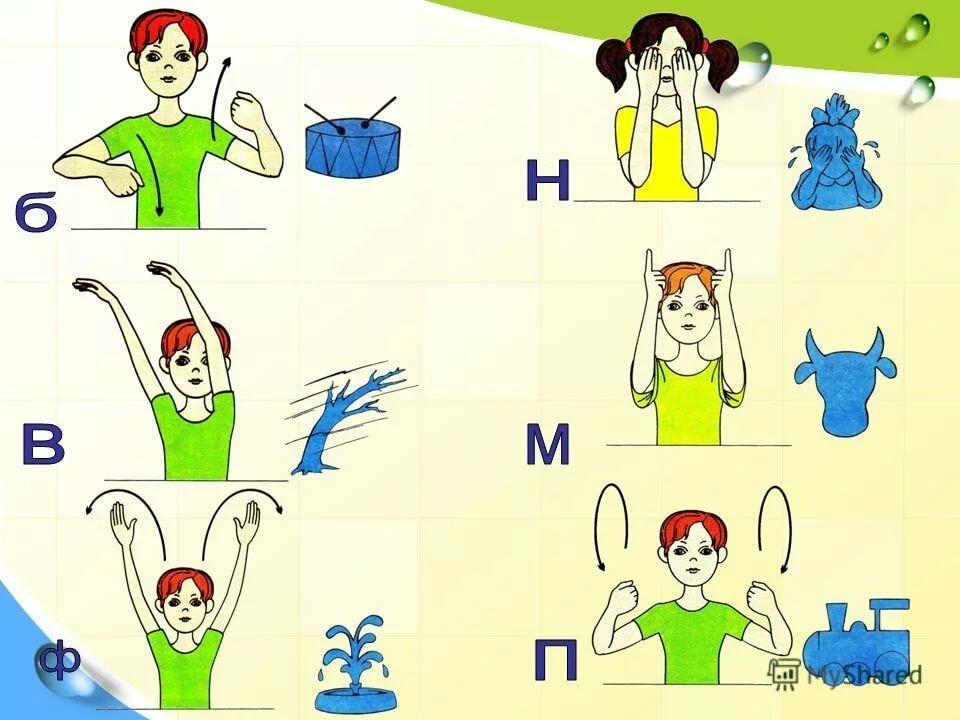 Далее звуковая гимнастика: 
Произношение согласных С, 3, Ш, Щ с сокращением мимической мускулатуры.
Произношение Ж , Р. 
Произношение гласных У, Е, О, И, А.
Произношение комбинации 2-х, 3-х звуков. 
Произношение приставок Бр, Вр, Гр, Др, Жр, Кр, Хр кратко. 
Произношение звуков с усилением в середине сссСССссс. Темп выполнения медленный. 
Психопотенцированию для усиления локального кровообращения в легких. 8) Комплексирование всех лечебных вариантов. 
Занятия ЛФК при заболеваниях органов дыхания назначаются после установления нормальной или стойкой субфебрильной температуры и наличии данных, указывающих на обратное развитие воспаления при отсутствии выраженных явлений сердечно-сосудистой недостаточности.
При заболеваниях органов дыхания используются режимы двигательной активности: полупостельный и свободный.
Средства ЛФК в данных режимах применяются со строгой индивидуализацией, с применением схем лечебной гимнастики без нарушений опорно-двигательного аппарата. После окончания лечения в условиях стационара занятия ЛФК с психофизической тренировкой следует продолжать до полного восстановления здоровья и трудоспособности.
Краткое содержание этапов сестринского процесса: 
I этап — сестринское обследование. 
Опрашивая пациента, выясняем субъективные данные (жалобы). Осматривая пациента, выделяем характерные объективные данные при нарушении потребности дышать с участием системы органов дыхания; цвет кожных покровов; положение в постели; температуру тела, пульс; дыхание: — одышка в покое, физической нагрузке, — хрипы, слышимые на расстоянии, — частота дыхательных движений, — изменение ритма и глубины дыхания.
II этап — определение проблем пациента или сестринских диагнозов: необходимо проанализировать результат сестринского обследования. Определить приоритеты направления сестринского ухода.
 Настоящие: 
— затруднение отхождения мокроты, связанное с нарушением двигательной активности; 
— одышка, связанная со скоплением большого количества мокроты из-за кашля сухого, кашля влажного; 
— боль в грудной клетке при глубоком дыхании; 
— затрудненное дыхание на вдохе; 
— затрудненное дыхание на выдохе, связанное с выполнением физической нагрузки; 
— одышка, связанная с физическим напряжением; 
— одышка, связанная с незначительным физическим напряжением; 
— одышка, проявляющаяся в состоянии покоя; 
— кровохарканье. 
Потенциальные: 
— высокая степень риска образования спаек в плевральной полости; 
— высокая степень риска формирования патологической компенсации дыхания; 
— высокая степень риска ухудшения функции сердечно-сосудистой системы.
 III этап — планирование сестринского вмешательства
ЛФК ПРИ ЗАБОЛЕВАНИЯХ СЕРДЕЧНО-СОСУДИСТОЙ СИСТЕМЫ
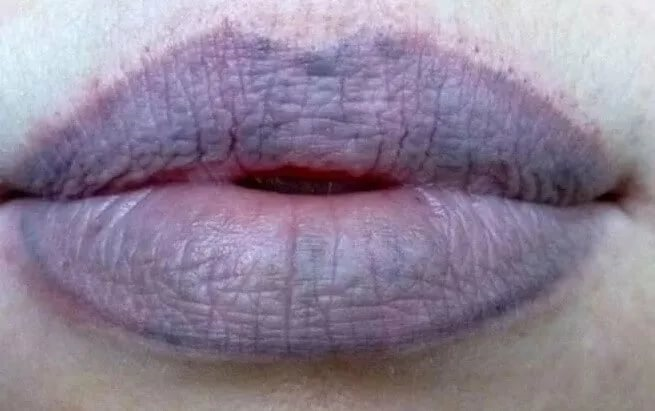 Основными симптомами заболеваний сердечно-сосудистой системы являются: 
Учащенное сердцебиение (тахикардия). 
Одышка — застойные изменения в легких, связанные с недостаточностью работы левого желудочка, возникает при физических движениях, после еды в лежащем положении. 
Сердечная астма — одышка, появляющаяся ночью во время сна — застой крови в легких. 
Отеки — в подкожной клетчатке, в плевральной и брюшной полостях. У ходячих пациентов на лодыжках, го- лянях, ступнях, у лежачих — на пояснице и крестце. 
Цианоз — недостаточное кровенаполнение поверхностных сосудов.
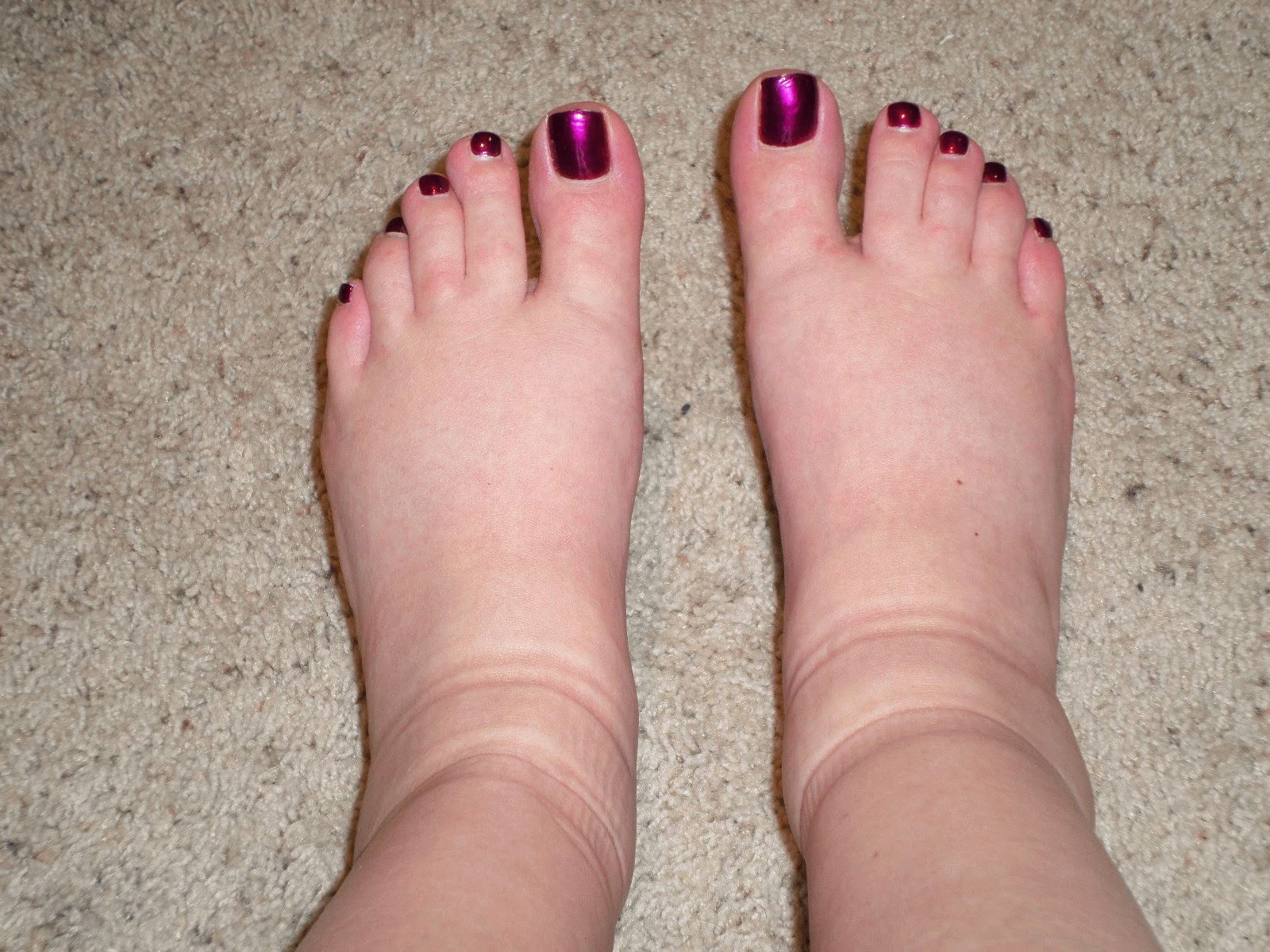 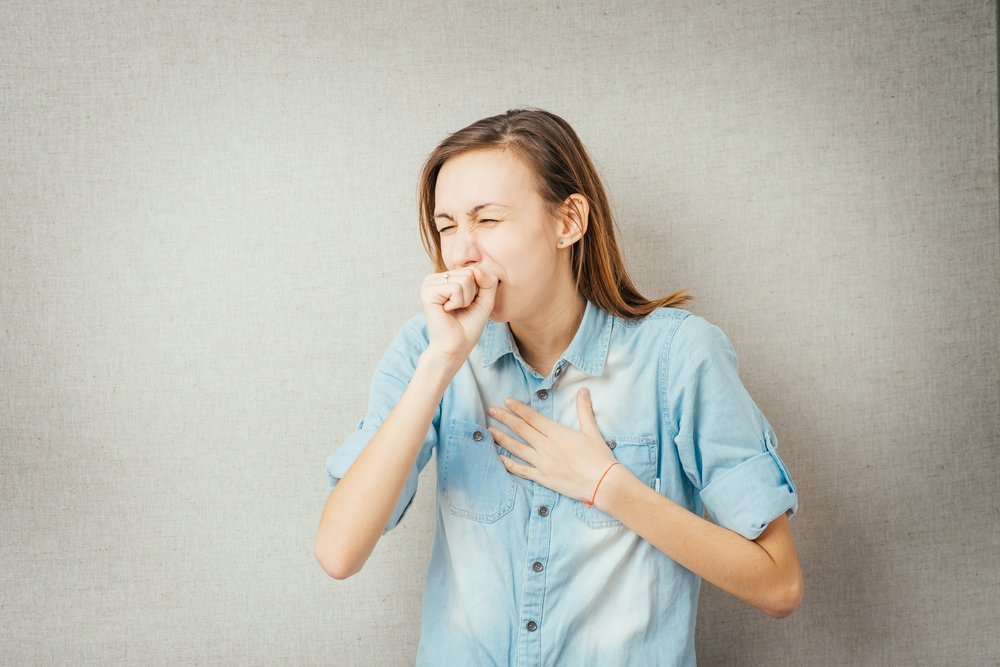 Понижение периферической температуры — повышенная зябкость, плохопереносимое охлаждение, пониженная температура.
Кровохарканье — переполнение и разрыв мелких сосудов из-за застоя крови в легких. 
Нарушение функции почек — уменьшение выделения воды. 
Нарушения функции кишечника — склонность к поносам, запорам, метеоризму
Ранние субъективные признаки: 
быстрая утомляемость, 
снижение физической работоспособности, 
снижение умственной работоспособности. 
Для пациентов с хронической сердечно-сосудистой недостаточностью характерно: астеническое телосложение, бледность кожных покровов, варикозное расширение вен нижних конечностей, иногда отеки, учащенный (реже замедленный) пульс, низкое артериальное и венозное давление. Пациенты жалуются на одышку, сердцебиение, быструю утомляемость, чувство слабости, склонность к головокружениям, обморокам.
Развитию хронической сердечно-сосудистой недостаточности способствуют:
недостаточное питание, 
физическое и психическое переутомление, 
хронические истощающие болезни (инфекционные).
Основы методики ЛФК.
Широкое распространение сердечно-сосудистых заболеваний требует интенсивных профилактических мероприятий, предупреждающих заболевания сердца у лиц внешне здоровых, но имеющих факторы риска, а также предупреждение прогрессирования и осложнений у лиц с заболеваниями сердца. Факторы риска: 
курение, 
злоупотребление алкоголем, 
малоподвижный образ жизни, 
частые стрессовые ситуации, 
употребление большого количества жира, 
избыточная масса тела, 
возраст. 
Под влиянием физических упражнений: 
— возрастает переносимость физической нагрузки, 
— улучшается сократительная функция миокарда, 
— повышается экономичность сердечной деятельности, 
— улучшается коллатеральное кровообращение, периферическое, 
— задерживается развитие коронарного атеросклероза, 
— активизируется противосвертывающая система крови, 
— увеличивается интенсивность протекания физиологических процессов,
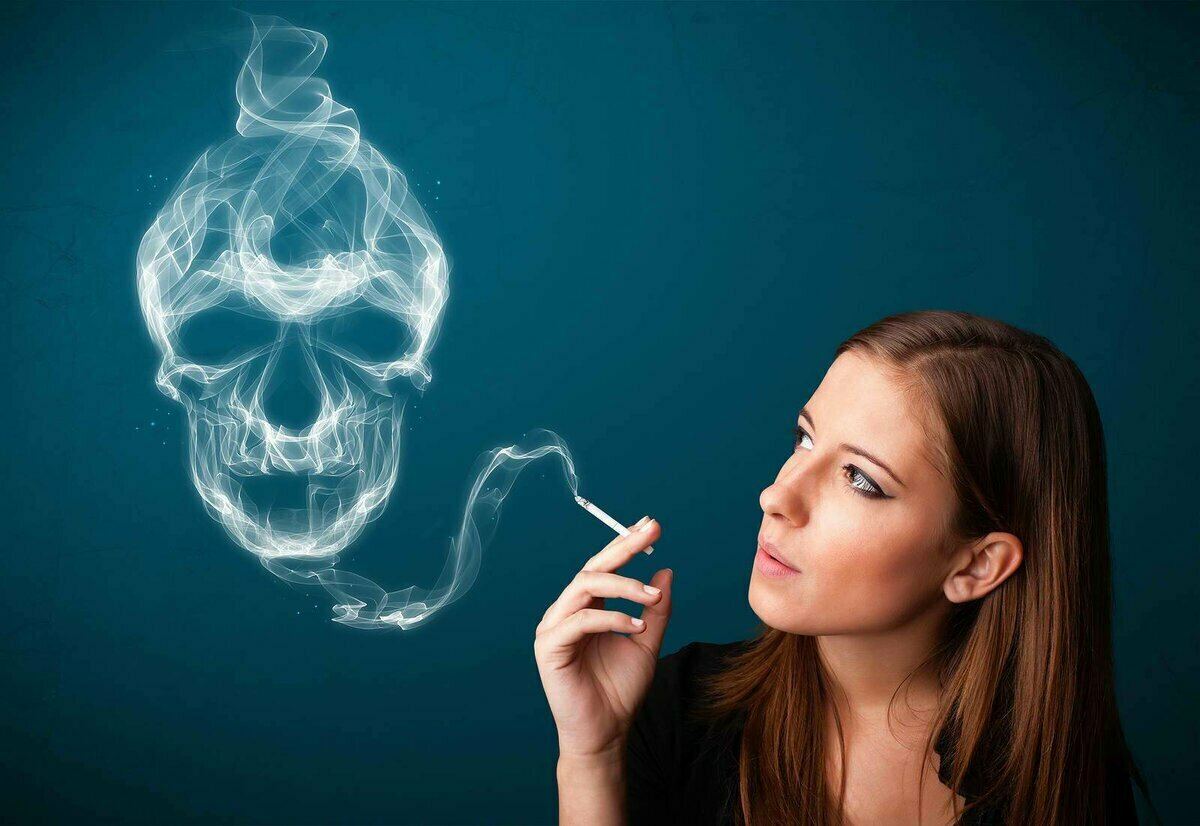 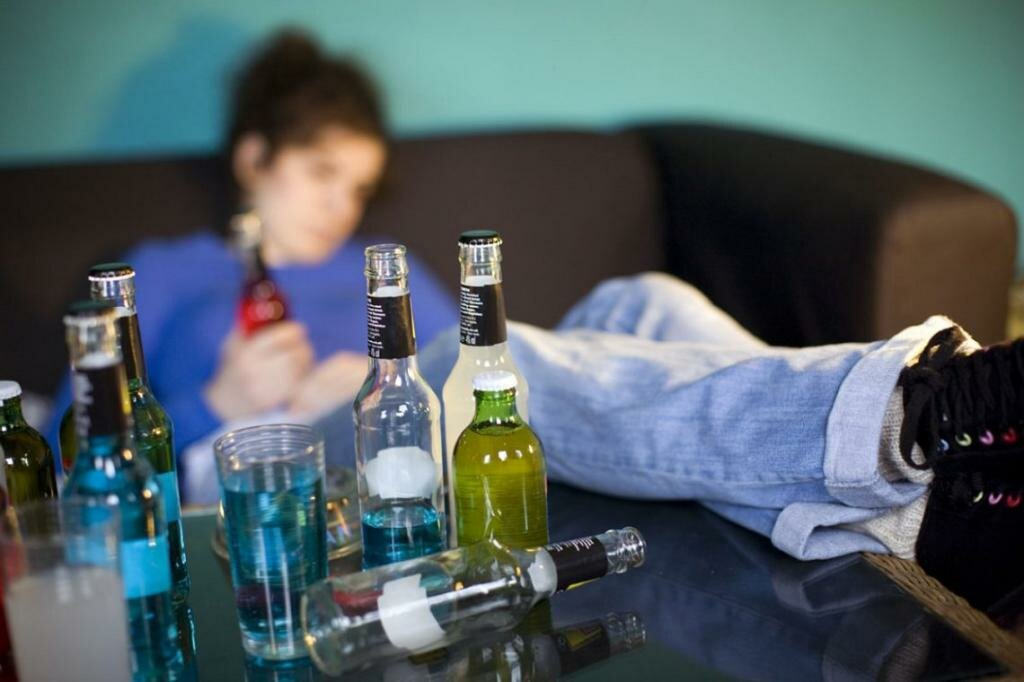 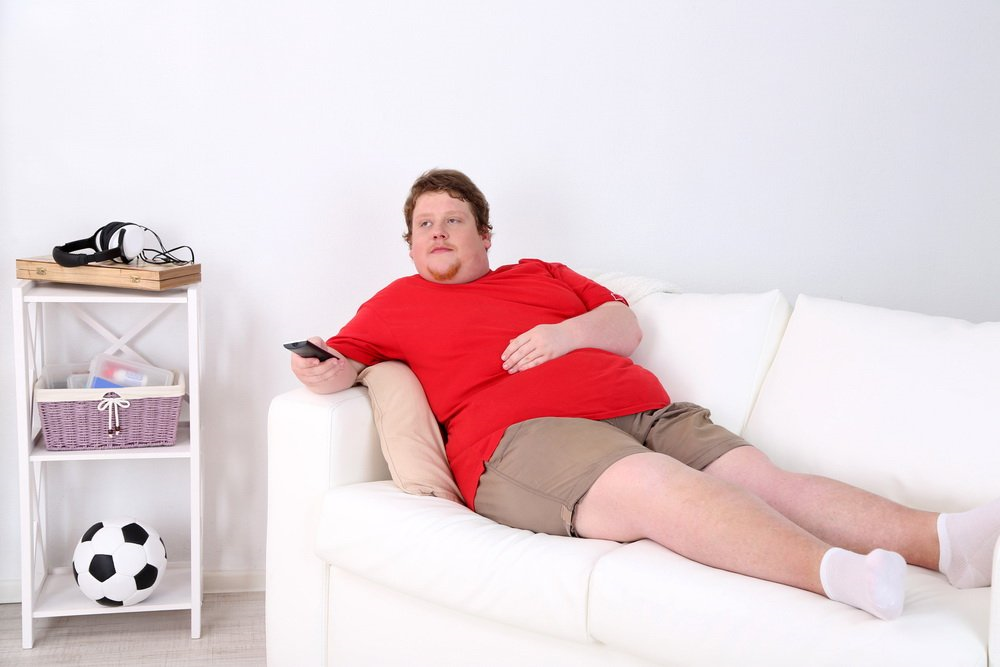 — активизируются -внесердечные факторы кровообращения, 
— упражнения для мелких мышечных групп вызывают расширение артериол, 
— усиливается венозный кровоток при работе мышц (мышечный насос), 
— восстанавливается координация работы сердечно-сосудистой, дыхательной и других систем организма.
Подбор средств ЛФК с психофизической тренировкой зависит от степени сердечно-сосудистой недостаточности.
При подборе средств ЛФК, исходных положений, необходимо учитывать двигательный режим пациента. Интенсивность занятия соответствует режиму умеренных энергетических затрат. При тяжелых проявлениях заболевания — лечебная физкультура способствует компенсации ослабленной функции сердца, улучшению периферического кровообращения. Для этого используется мобилизация внесердечных факторов кровообращения: 
— произвольная экономизация дыхания, 
— динамические физические упражнения на мелкие мышечные группы (мышцы стопы, кисти рук), 
— релаксационные упражнения в покое, 
— психопотенцирование.
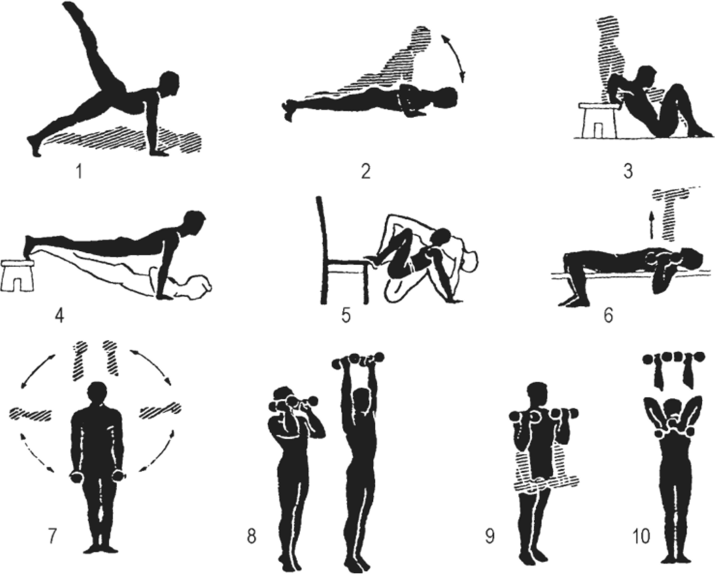 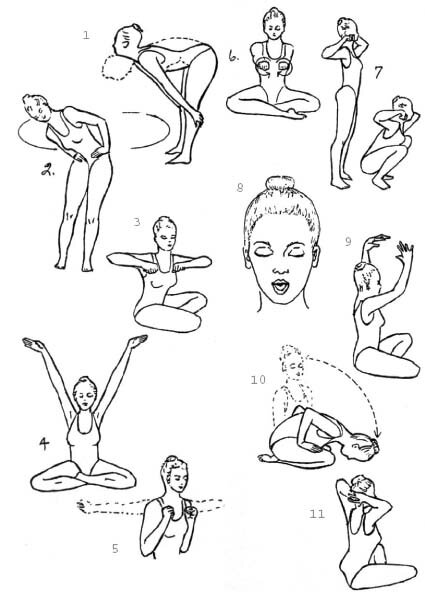 У большинства пациентов они вызывают замедление пульса, снижение артериального давления. При легких формах заболевания, компенсированных хронических заболеваниях лечебная физкультура способствует повышению функциональных возможностей сердечно-сосудистой системы. 
Применяются средства ЛФК: 
— произвольная экономизация дыхания, 
— динамические физические упражнения на средние и крупные мышечные группы, 
— релаксационные физические упражнения, 
— идеомоторные физические упражнения перед активным выполнением, 
— психопотенцирование. Такие упражнения учащают пульс и увеличивают кровоток.
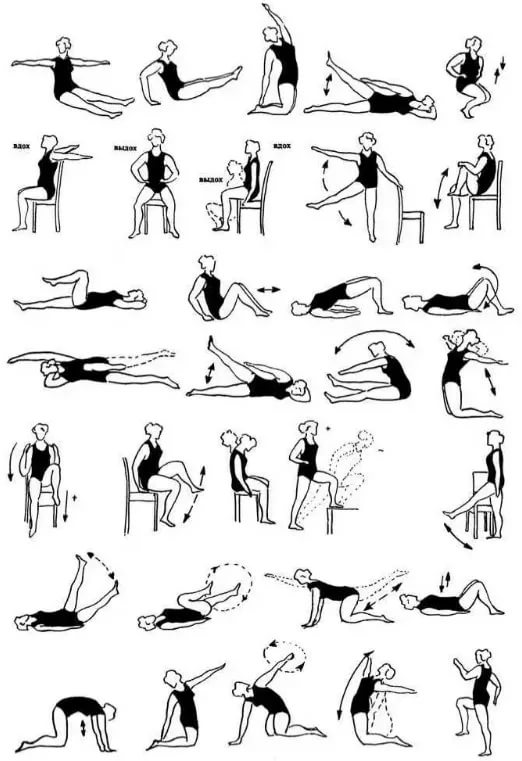 ЛФК ПРИ ЗАБОЛЕВАНИЯХ ОРГАНОВ ПИЩЕВАРЕНИЯ И ОБМЕНА ВЕЩЕСТВ
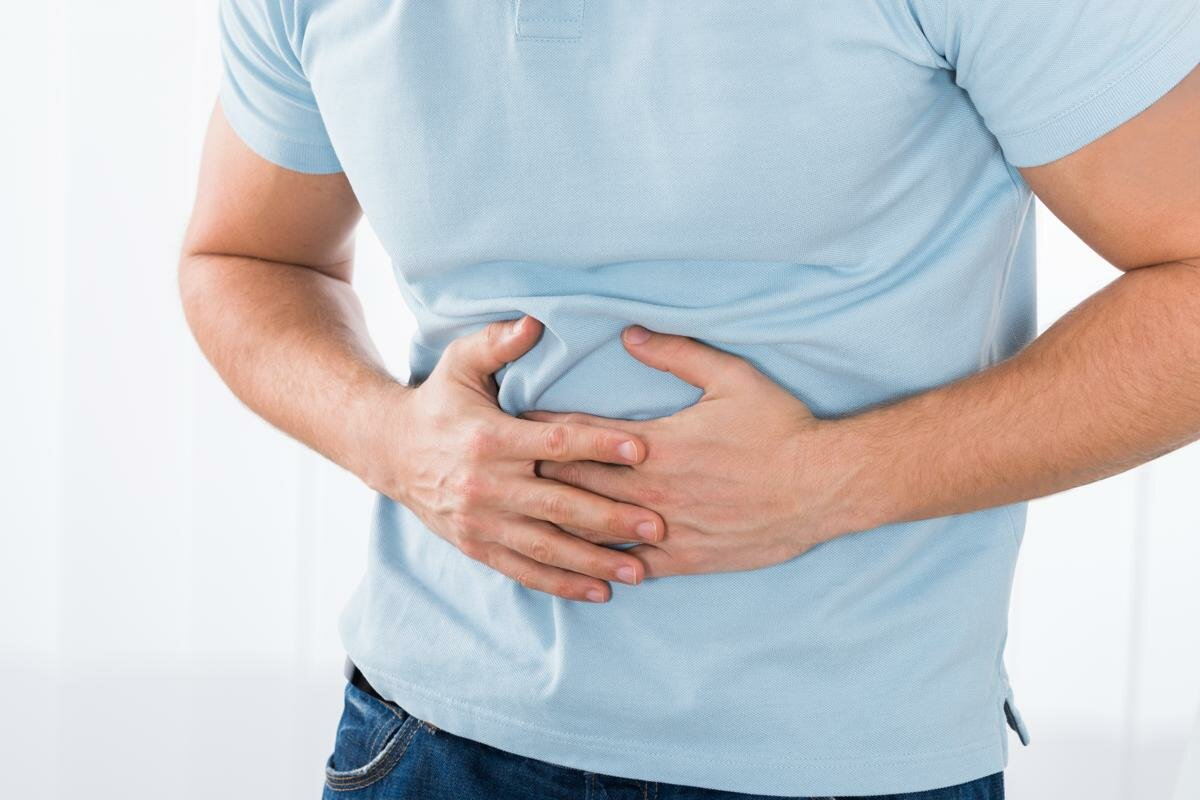 Клинико-физиологическое обоснование заболеваний органов пищеварения Основные причины возникновения и развития заболеваний желудка, кишечника, печени и желчевыводящих путей — функциональные нарушения центральной нервной системы, нарушение режима питания, курение, злоупотребление алкоголя, интоксикации вредными веществами (свинец, ртуть и т. п.), наследственность, инфекции, слабость мышц живота. 
Симптомами заболеваний органов пищеварения являются: — чувство тяжести в эпигастральной области, — понижение или сильное повышение аппетита, — отрыжка, икота, изжога, — склонность к поносам, — слабость, вялость, — снижение трудоспособности, — раздражительность, — подавленное настроение, — головная боль.
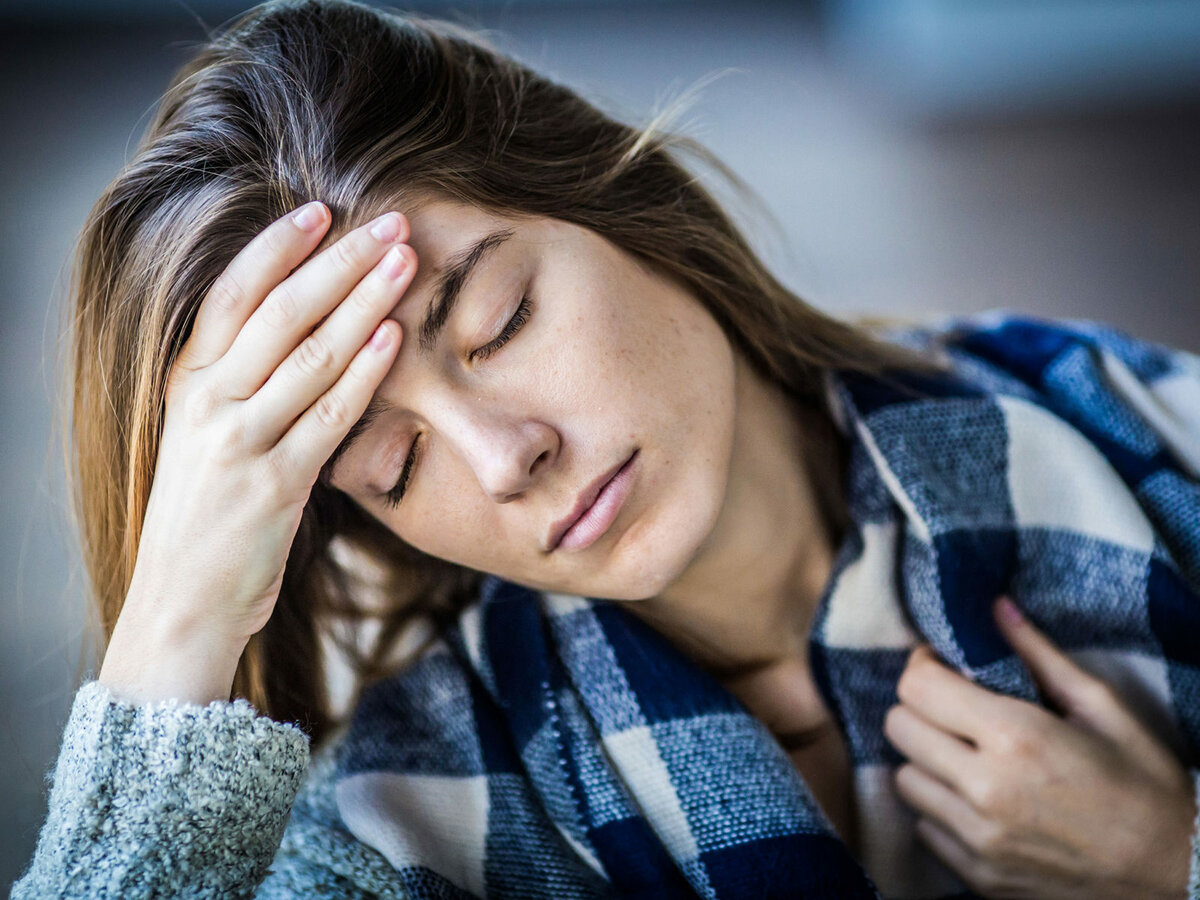 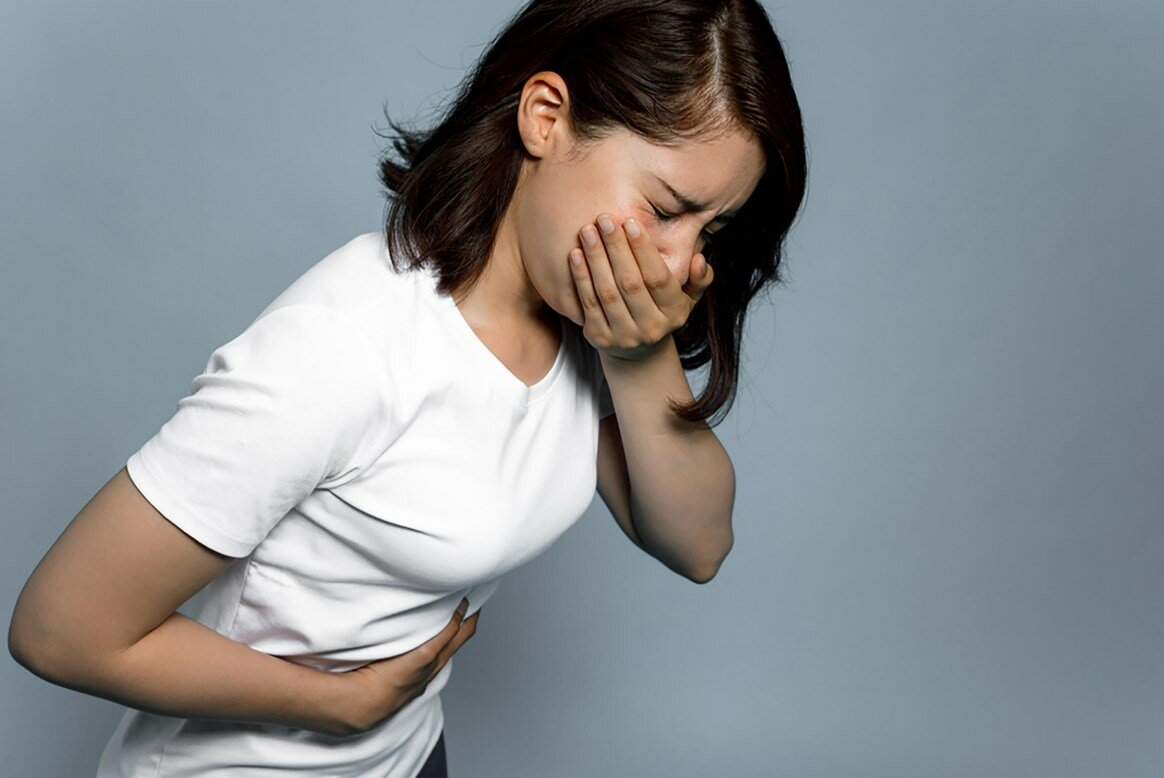 Мышечная деятельность тесно связана с деятельностью органов пищеварения и значительно влияет. Интенсивная физическая нагрузка угнетает, умеренная физическая нагрузка — стимулирует работу органов пищеварения. 
Применение средств ЛФК обусловлено следующим: 
Средства ЛФК с психофизическим тренингом оказывают укрепляющее и нормализирующее действие на нервную систему. 
2. Специально подобранные средства ЛФК способствуют нормализации моторной и секреторной функции желу- дочно-кишечного тракта. 
3. Физические упражнения нормализуют положение органов брюшной полости, смещенных книзу. 
4. Физические упражнения активизируют кровообращение в брюшной полости, устраняют функциональное отклонение сердечно-сосудистой системы
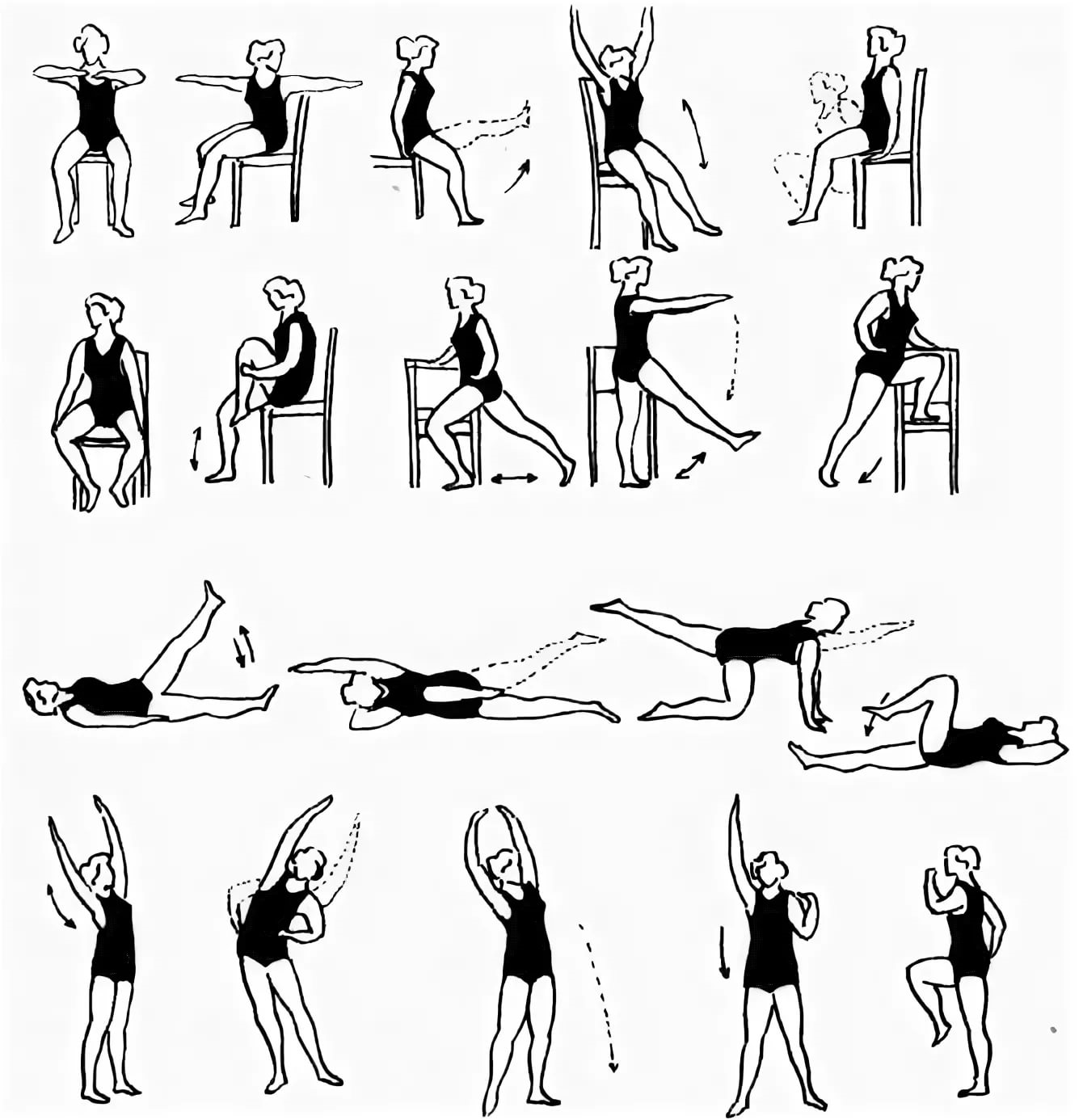 Приведенные данные свидетельствуют о необходимости применения ЛФК при заболеваниях органов пищеварения, для оздоровления и укрепления организма пациента; для нормализации состояния центральной нервной системы; укрепления мышц брюшного пресса и активизации кровообращения в брюшной полости. Занятия лечебной физкультуры проводятся спустя 1,5-2 часа после еды.
Особенности методики ЛФК при заболеваниях органов пищеварения.
В лечебной гимнастике при заболеваниях органов пищеварения большое значение (особенно на ранних периодах лечения) уделяют проведению произвольной экономизации дыхания, действие которой усиливает процесс торможения центральной нервной системы — вызывает состояние дремоты и сна, тем самым улучшая состояние пациента. Произвольную экономизацию дыхания рекомендуется проводить неоднократно в течение дня. В комплексе лечебной гимнастики значительное место отводится динамическим физическим упражнениям на мышцы брюшного пресса из различных исходных положений с учетом режима двигательной активности пациента. После проведения занятия должно присутствовать дремотное состояние, переходящее в сон. После лечения с благоприятным исходом необходимо рекомендовать использование лечебных вариантов: лечебной ходьбы, лечебного плавания, лечебного бега.
Сестринский процесс в ЛФК при нарушениях функции пищеварительной системы.
Краткое содержание этапов сестринского процесса 
I этап — обследование 
Осматривая и опрашивая пациента, выявляем: 
— окраску и влажность кожных покровов, 
— температуру тела, 
— ритм, частоту, глубину дыхательных движений, 
— АД, пульс,
 — живот (увеличен в объеме, вздут, напряжен, болезненность при ощупывании), 
— психическое состояние (подавленность, раздражительность). 
II этап — постановка сестринских проблем 
Настоящие: 
— тошнота, 
— изжога, 
— нарушение аппетита, 
— диарея, связанная с.., 
— погрешности в диете связанные с... (инфекционными заболеваниями, стрессовой ситуацией), 
— запор связанный с... (обезвоживанием, гиподинамией, неправильным питанием), 
— метеоризм, 
— боли в животе, 
— пищевые отравления. 
III этап — планирование сестринского вмешательства
ЛФК ПРИ ТРАВМАХ ОПОРНО-ДВИГАТЕЛЬНОГО АППАРАТА И ЗАБОЛЕВАНИЯХ ПЕРИФЕРИЧЕСКОЙ И ЦЕНТРАЛЬНОЙ НЕРВНОЙ СИСТЕМЫ
Клинико-физиологическое обоснование травм опорно-двигательного аппарата.
К травмам относятся: ушибы, вывихи, переломы, разрывы и некроз мягких тканей и органов. Все травматические повреждения характеризуются местными и общими изменениями в организме. 
Местная реакция выражается в признаках воспалительного процесса (покраснение, припухлость, повышение местной температуры, боль, нарушение функции). Общие неблагоприятные изменения, понижение общего тонуса, снижение функции дыхательной и сердечно-сосудистой систем, снижение мышечного тонуса, атрофия мышц, ограничения в суставах, контрактура, тугоподвижность в суставах.
Раннее назначение лечебной гимнастики на иммобилизированную конечность и выполнение изометрических физических упражнений длительного напряжения и идеомоторных физических упражнений тренирующего характера, а также выполнение физических упражнений на здоровых мышечных группах и конечностях способствуют нормализации течения основных нервных процессов и предупреждают образование мышечных атрофий, контрактур и туго- подвижности. Под влиянием систематических, многократно повторяемых физических упражнений, улучшается кровообращение, питание тканей, обмен веществ в них, ускоряется регенерация поврежденных тканей, уменьшается развитие остеопороза, ускоряется образование костной мозоли.
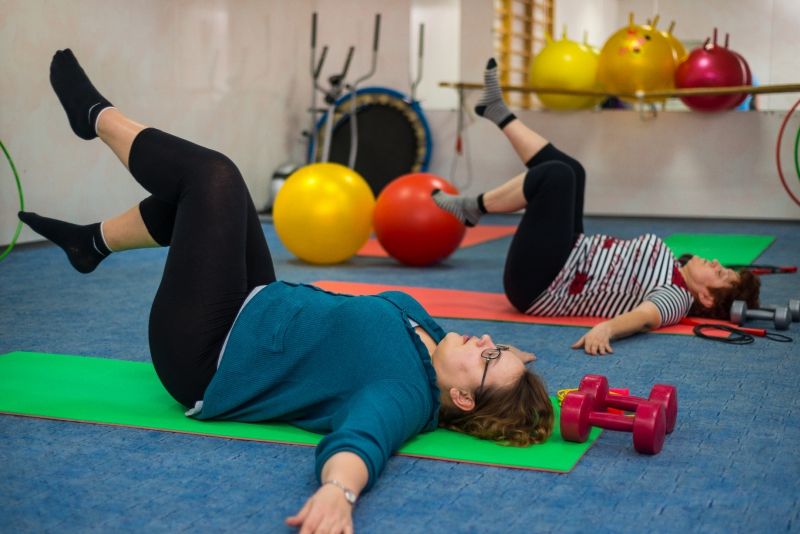 Физические упражнения восстанавливают силу, выносливость, эластичность мышц и связочного аппарата поврежденной конечности. При травмах конечностей большое значение уделяется выработке компенсаций (обучение ходьбе с протезом, обучение трудовым навыкам левой рукой). Применение специально подобранных средств способствует быстрейшему восстановлению утраченного психического состояния и двигательных навыков. В зависимости от характера перелома костей конечностей и этапа стационарного лечения пациентов весь курс ЛФК условно разделяется на 3 периода: иммобилизации, постиммобилизационный и восстановительный.
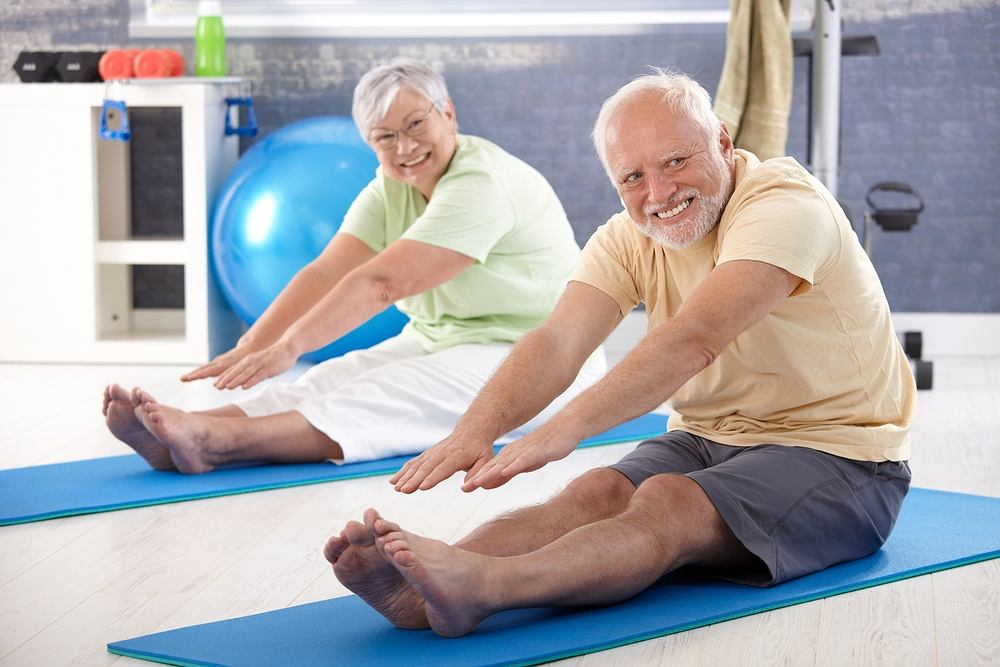 Иммобилизационный период.
Задачи ЛФК: — ликвидация местных нарушений, — профилактика осложнений, — стимуляция процессов регенерации, — формирование временных компенсаций. 
Иммобилизационный период соответствует времени образования костной мозоли. Лечебную гимнастику назначают с первых дней заболевания пациента в стационаре. Большое внимание уделяется всем средствам комплексной психофизической тренировки. Занятие лечебной гимнастикой проводится по схеме № 2 для пациентов с нарушениями опорно-двигательного аппарата. В иммобилизационный период изометрические физические упражнения с длительным напряжением иммобилизованных мышц способствуют профилактике мышечных атрофий и лучшей компрессии отломков кости, восстановлению мышечного чувства.
Длительные изометрические напряжения мышц необходимо выполнять с произвольной экономизацией дыхания. При иммобилизации в ранних стадиях-возникают нарушения взаимодействия мышц антагонистов, т. е. мышечный гипертонус — первая стадия развития контрактур. В связи с этим в комплекс лечебной гимнастики вводится проведение идеомоторных физических упражнений..Мысленное выполнение физических упражнений травмированной конечное
тью способствует сохранению двигательного динамического стереотипа, соответствующего нормальному движению. В данном периоде лечебную гимнастику проводят 2- 3 раза в течение дня с медсестрой и самостоятельно, в режиме умеренных энергетических затрат
Постиммобилизационный период.
Задачи ЛФК: стимуляция регенерации тканей, увеличение амплитуды движений, нормализация правильной осанки, восстановление двигательных навыков. 
Постиммобилизационный период соответствует образованию первичной костной мозоли в травмированной конечности, вместе с тем определяется снижение силы и выносливости мышц и амплитуды движения в суставах. В этом периоде физическая нагрузка возрастает за счет увеличения числа упражнений и их повторений. В занятии используются все средства комплексной психофизической тренировки. 
В начале этого периода динамические физические упражнения выполняют из обычных исходных положений с подведением под конечность скользящих плоскостей, используют блоковые установки, проводят упражнения в воде. 
Для восстановления двигательных навыков пациент выполняет элементы трудотерапии. Занятия лечебной гимнастикой проводится по схеме №2 для пациентов с нарушениями опорно-двигательного аппарата в режиме умеренных энергетических затрат
Восстановительный период.
Задачи ЛФК: — восстановление нарушенных функций, — создание новых двигательных актов. 
В этот период у пациентов возможны остаточные явления в виде ограничения амплитуды движений в суставах, снижение силы и выносливости мышц поврежденной конечности. Общую нагрузку увеличивают за счет продолжительности и плотности занятия. Лечебная гимнастика проводится в комплексном применении других лечебных вари
антов — лечебной ходьбы, лечебного плавания, трудотерапии, механотерапии. Критерием восстановления трудоспособности пациента служит: — удовлетворительная амплитуда и координация движений в суставах, — положительная характеристика мускулатуры
Клинико-физиологическое обоснование заболеваний и травм нервной системы.
 Причины, вызывающие заболевания нервной системы, — это травмы, расстройства кровообращения, опухоли, инфекции, интоксикации и др. Основные проявления заболеваний и повреждений нервной системы — двигательные, чувствительные расстройства, трофические нарушения. Двигательные расстройства — параличи и парезы.
Различают парезы и параличи спастические — повышенный мышечный тонус и вялые — сниженный мышечный тонус. 
К двигательным расстройствам относятся гиперкинезы, судороги, атаксии. Расстройства чувствительности включают: анастезию — утрату чувствительности, гипотезию — пониженную чувствительность, гиперестезию — повышенную чувствительность, парастезию — извращенную чувствительность. 
Трофические нарушения — ороговения кожи, образование язв и пролежней, атрофия мышц.
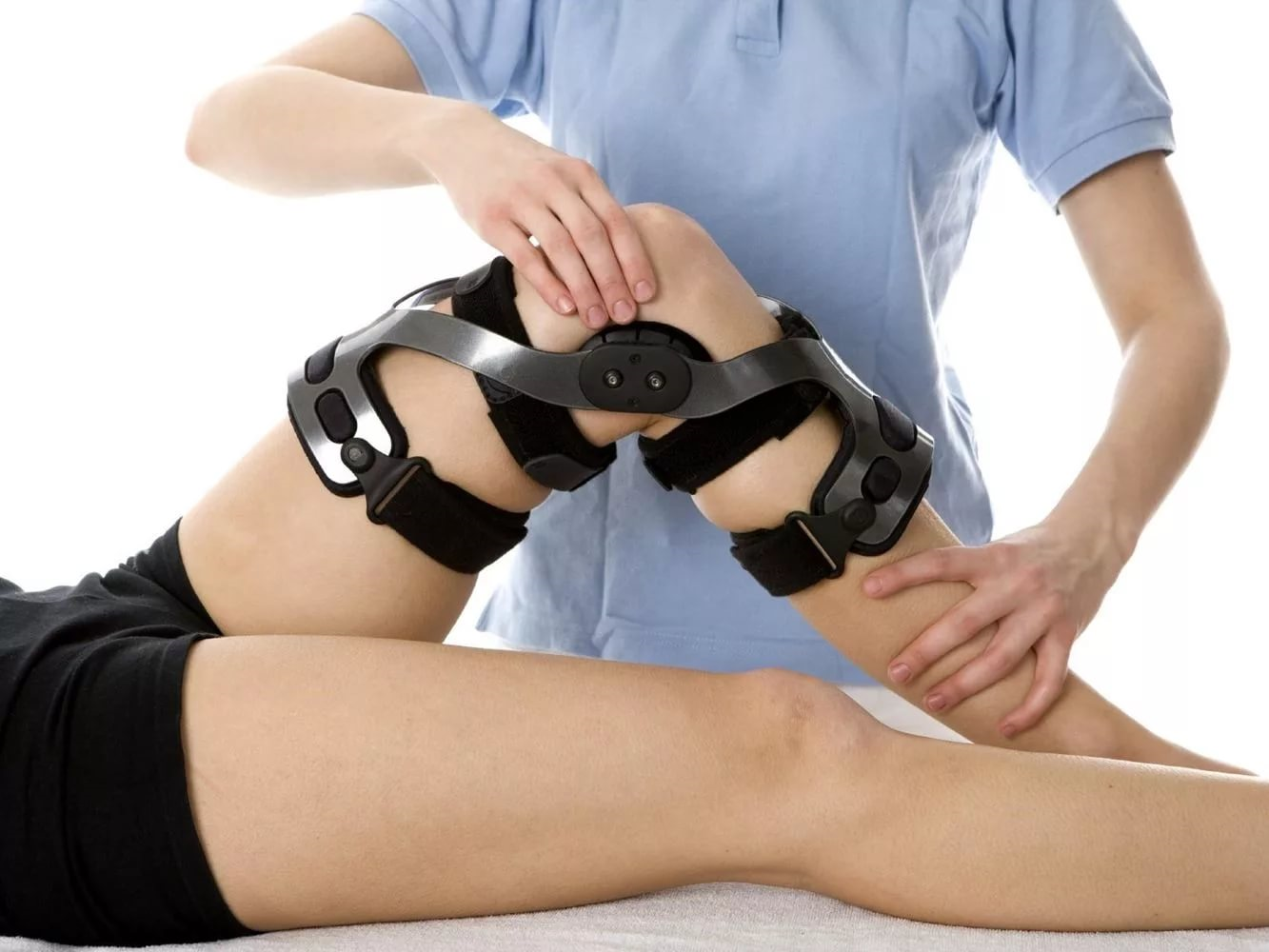 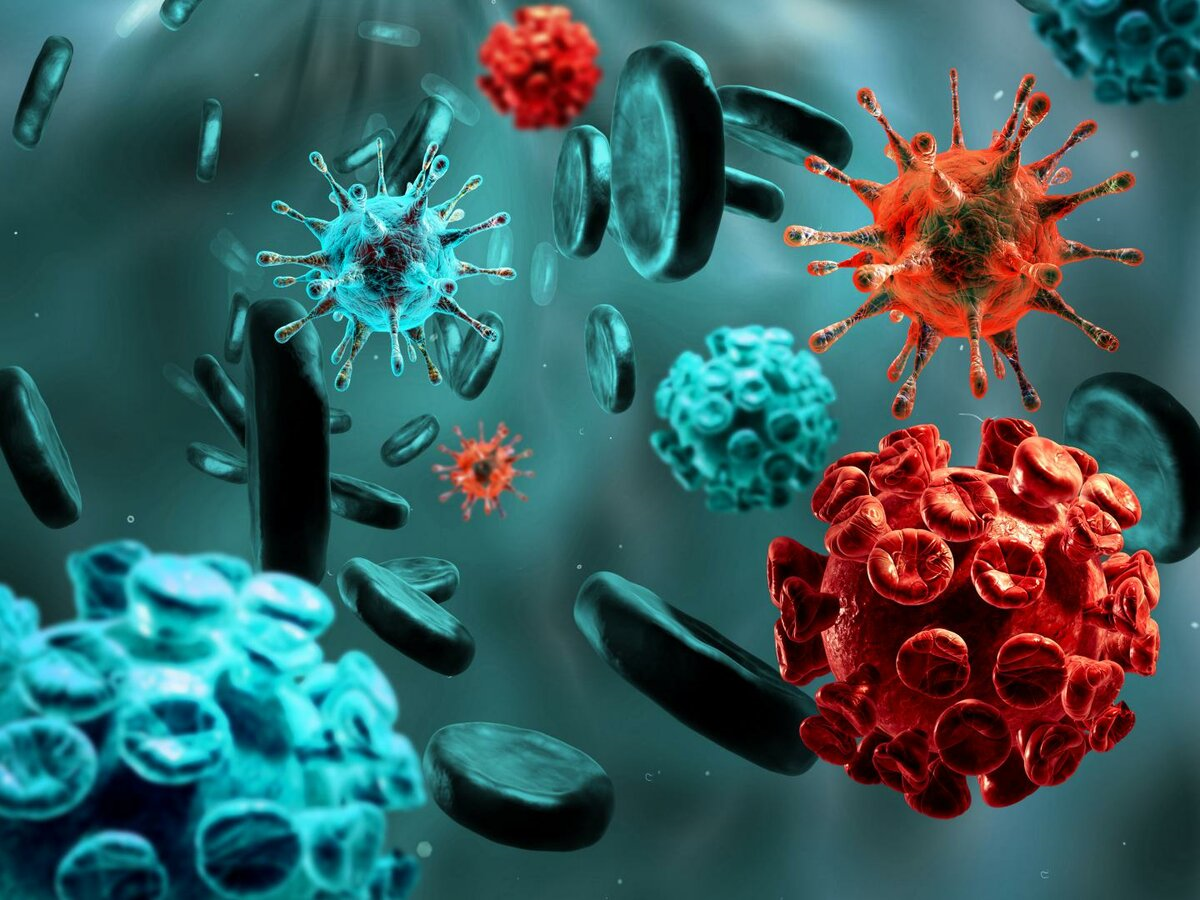 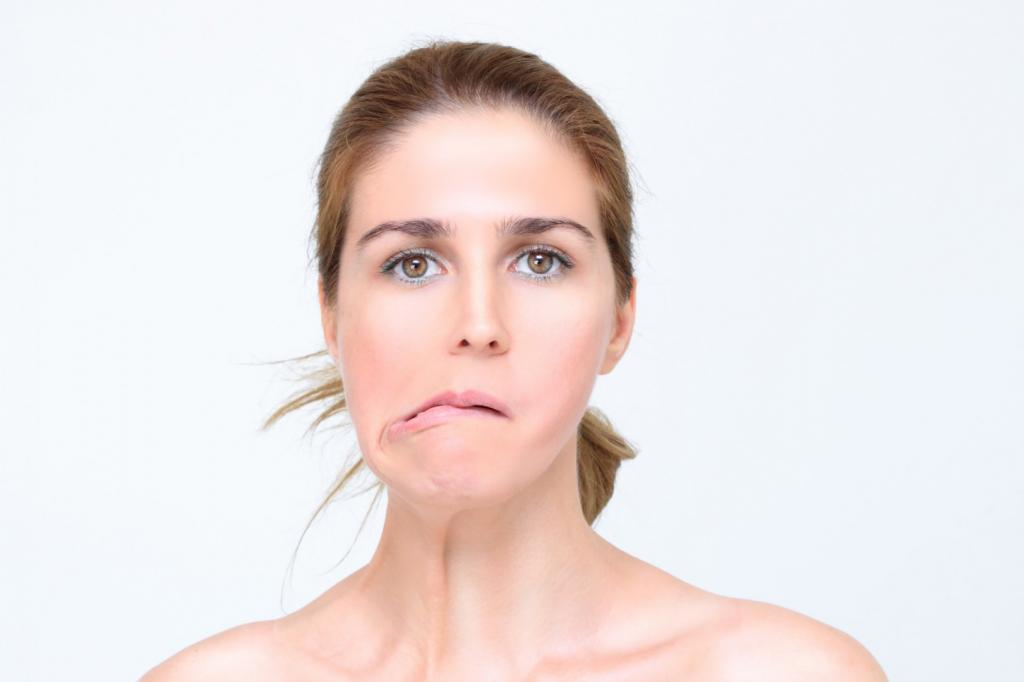 Лечебное действие средств ЛФК. 
Физические упражнения способствуют: восстановлению иннервации, предупреждению атрофий, контрактур и деформаций, формированию временных компенсаций, формированию постоянных компенсаций. Физические упражнения, используемые на мышечных группах, не вовлеченных в болезненный процесс, обеспечивают общетонизирующее воздействие. При отсутствии движений в пораженной конечности на нее воздействуют пассивными физическими упражнениями с волевым усилием пациента или идеомоторное выполнение движений больной конечностью с одновременными активными движениями здоровой.
Далее применяют динамические физические упражнения с помощью медсестры или своей здоровой конечности. Широко используется облегченное исходное положение. Выполнение упражнений на скользящих плоскостях, упражнения в воде. По мере выздоровления физические упражнения выполняются в различных исходных положениях, со снарядами, на тренажерах. Профилактика контрактур и деформаций осуществляется с помощью пассивных упражнений и фиксации конечности в функционально правильном положении с течение суток. Пассивные движения должны быть направлены на выполнение отсутствующего движения. Нельзя проводить слишком много пассивных движений, так как это может привести к перерастяжению пораженных ослабленных мышц. Лечебную гимнастику проводят по схеме для пациентов с нарушением нервно-мышечной проводимости.
Осуществление этапов сестринского процесса в ЛФК при травмах и заболеваниях опорно-двигательного аппарата.
 I этап — обследование.
При выполнении общего осмотра и опроса пациента медсестра обращает внимание на признаки местной реакции на травму и оценивает их:
 — покраснение, 
— припухлость, 
— повышение местной температуры,
 — боль, 
— нарушение функции. 
После наложения иммобилизации могут быть неблагоприятные изменения: — снижение общего тонуса в организме, — ослабление мышечного тонуса, — атрофия мышц, — контрактуры и тугоподвижность в суставах. Медсестра в беседе собирает дополнительную информацию.
 II этап — постановка сестринских проблем (сестринских диагнозов).
Наиболее часто встречаются следующие сестринские проблемы: физиологические, 
Настоящие: — ограничение передвижения, — нарушение движения в суставах, — изменение мышечной силы, — гематомы, — боль, — кожный зуд, — отсутствие движения. 
Потенциальные: — риск возникновения пролежней связанный с... (отсутствие движения, нарушением трофики тканей), — риск возникновения застойной пневмонии, — риск снижения защитных сил организма в связи с длительным пребыванием в постельном режиме. 
 III этап — планирование сестринских вмешательств.
Список литературы
Использование психофизической тренировки [Электронный ресурс] http://kingmed.info/media/book/4/3326.pdf
Сестринский процесс [Электронный ресурс] https://studopedia.net/5_41_osobennosti-sestrinskoy-deyatelnosti-v-reabilitatsii-patsientov-na-raznih-etapah-reabilitatsii.html
Спасибо за внимание!